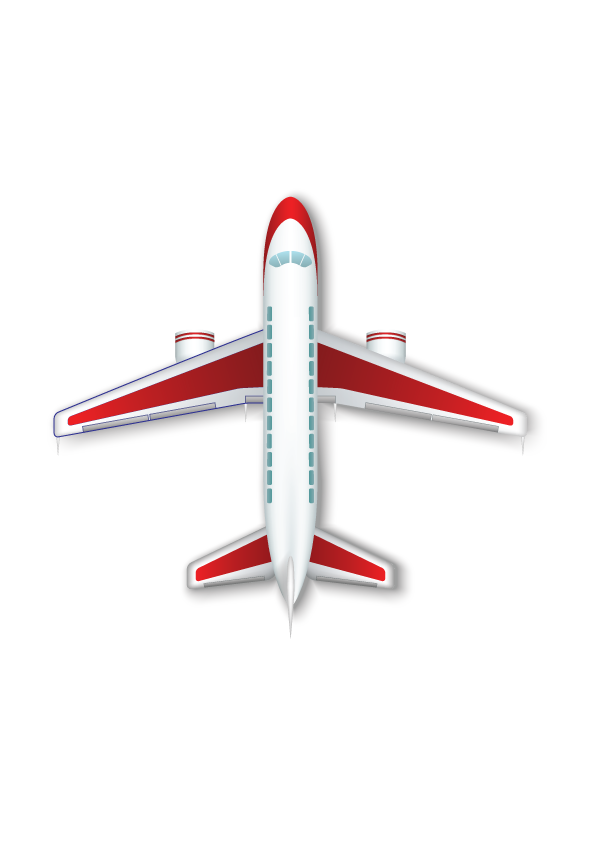 الثقافة الوطنية
الثقافة الوطنية
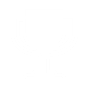 هي أسلوب حياة الناس وطريقة معيشتهم وتفاعلهم في المجتمع والعناية بها جزء من حب الوطن
الوحدة التاسعة
المواطنة المسؤولة
ثقافتنا الوطنية متنوعة وكذلك ثقافات العالم
يحرص المواطنون في كل دولة على ثقافتهم لأنها تعزّز وطنيتهم
تجدنا  في جوجل
الثقافة
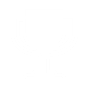 مادية ( محسوسة ) الأشياء التي ينتجها الإنسان مثل 
: المباني , الملابس , النقوش القديمة
الوحدة التاسعة
المواطنة المسؤولة
غير مادية ( غير محسوسة ) الأفكار , العادات , التقاليد , 
القصص
الملابس
الأغذية
الحرف التقليدية و الفنون الشعبية
4
5
3
مكونات الثقافة
اللغة
الروايات والقصص
6
الآثار
2
العادات والتقاليد
1
7
الدين والقيم
نشاط 1
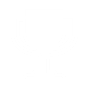 أحدد نوع الثقافة : مادية ( محسوسة ) أو غير مادية ( غير محسوسة )
1- روائي
الوحدة التاسعة
المواطنة المسؤولة
2- العرضة السعودية
3- قصر المصمك
4- الملابس التراثية
روائي
العرضة السعودية
قصر المصمك
الملابس التراثية
الثقافة : غير مادية 
( غير محسوسة )
الثقافة : مادية ( محسوسة )
الثقافة : غير مادية ( غير محسوسة )
الثقافة : مادية ( محسوسة )
التنوع الثقافي
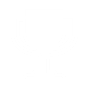 في العالم ثقافات متعددة بلغات مختلفة وتقاليد متنوعة
وكذلك في وطني أنواع متعددة من الثقافات نستفيد من هذا التنوع :
1- نتعرّف على الثقافات  الأخرى
الوحدة التاسعة
المواطنة المسؤولة
2- نعتني بثقافتنا الوطنية المتنوعة ونقدّرها
3- نحقق التكامل والتعاون المشترك
4- نستقبل الزّوار من البلاد الأخرى لأنهم ضيوفنا ونعرّفهم بوطننا
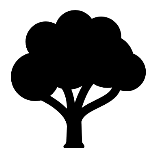 نشاط 2
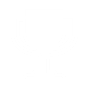 يعيش أحمد في الرياض ويلعب مع أبناء الجيران وهم سليمان من الأحساء, ومحمد من أبها , وعبدالله من جازان , وسعد من مكة, وخالد من تبوك , وسعيد من حائل
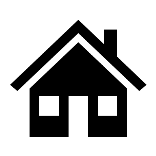 على أي شيئ يدل هذا ؟
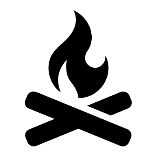 الوحدة التاسعة
المواطنة المسؤولة
- مناطق الوطن الواحد
أبناء الوطن أسرة واحدة
المحبة والأخوّة بين أبناء الوطن الواحد
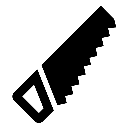 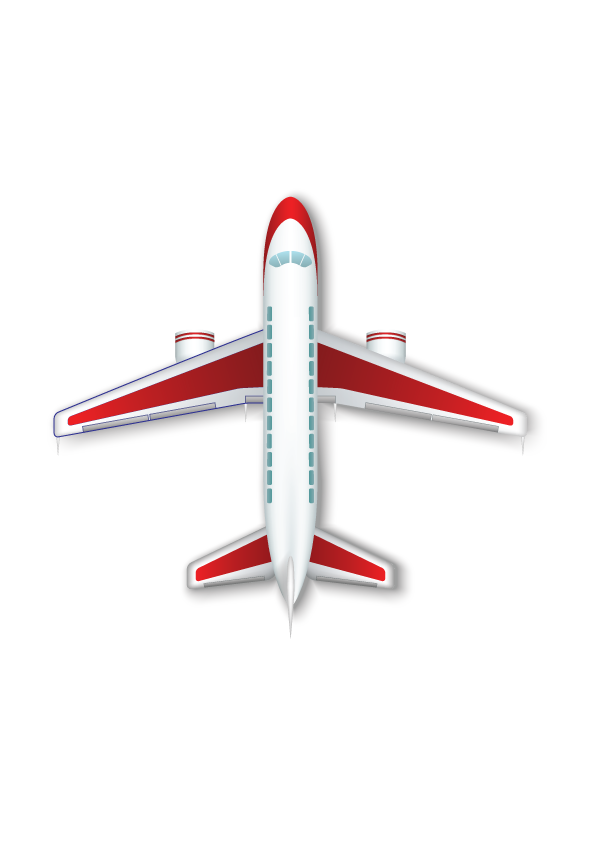 انتهى الدرس
جميع الحقوق محفوظة لموقع حلول اون لاين يحق لك الاستخدام والتعديل عليها كما تشاءلكن يحرم بيعها او نشرها في المواقع الاخرى